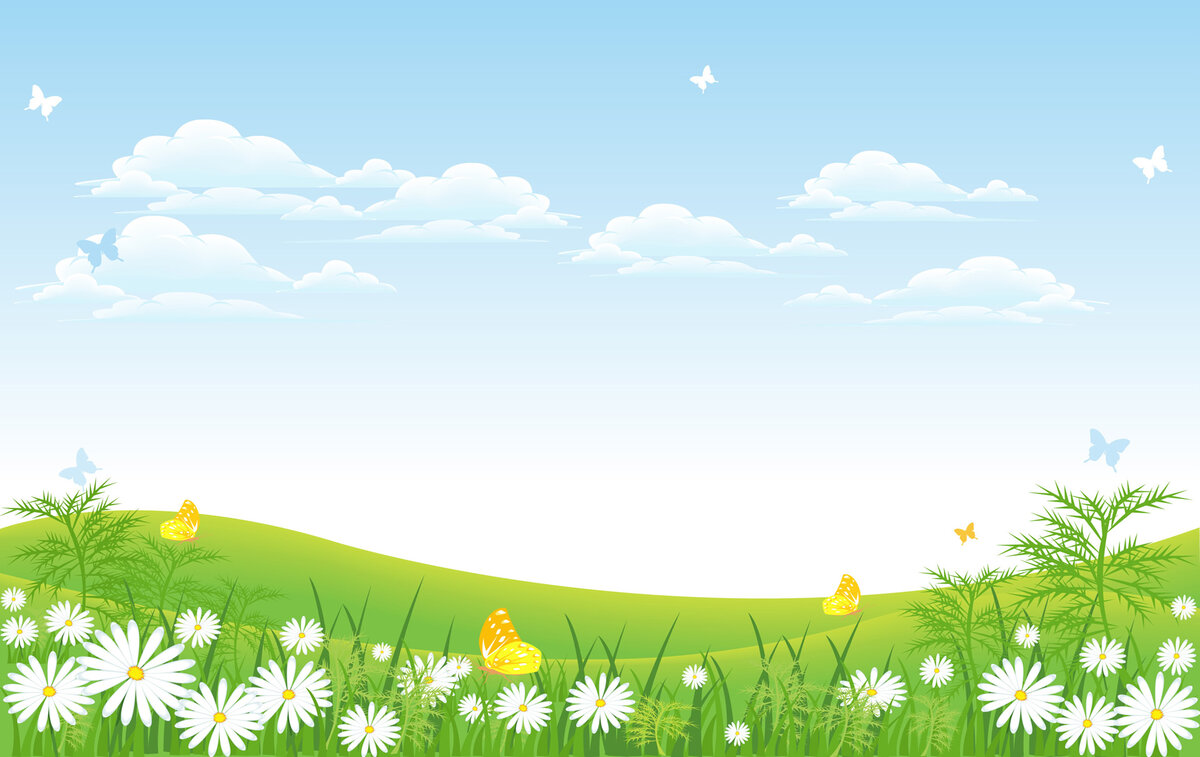 Интерактивная игра«Помоги гномику найти свой цветок»
Презентацию подготовила: педагог-психолог Бутакова Светлана Витальевна
Привет! Меня зовут Ира. Сегодня нам надо помочь гномикам найти каждому свой цветок. Для этого нажимай на цветок с таким настроением, как и у гномика. Если ты выполнишь верно, то цветочек появится в рамке и ты можешь переходить к следующему заданию. Перейти к следующему заданию можно, нажав на стрелку в верхнем правом углу. Удачи тебе!
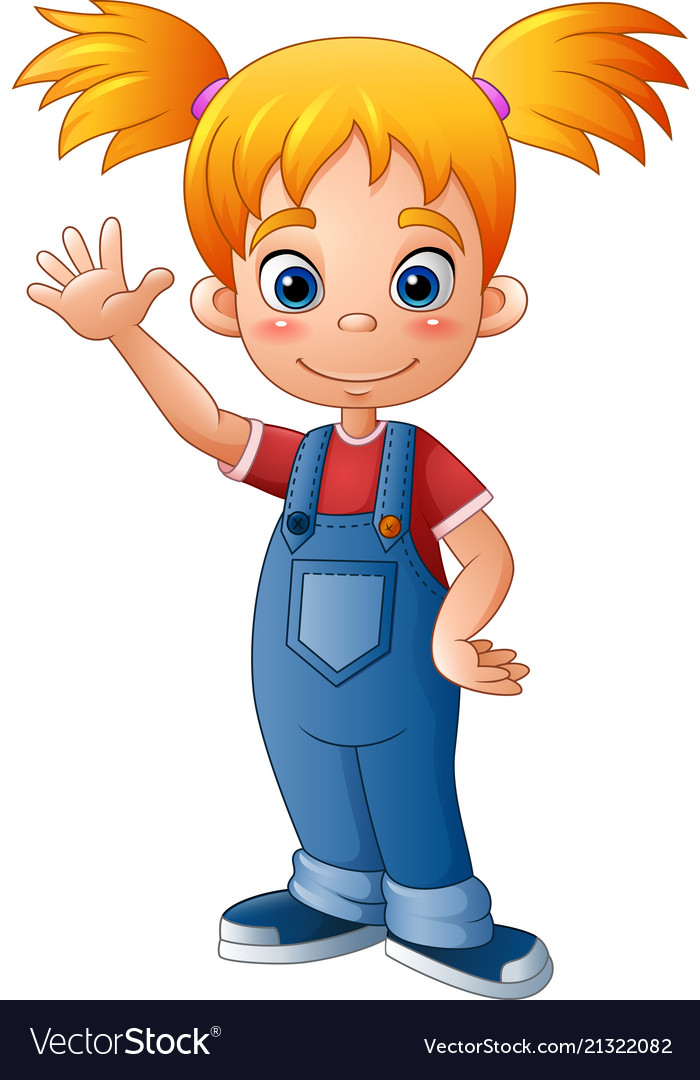 НАЧАТЬ ИГРУ
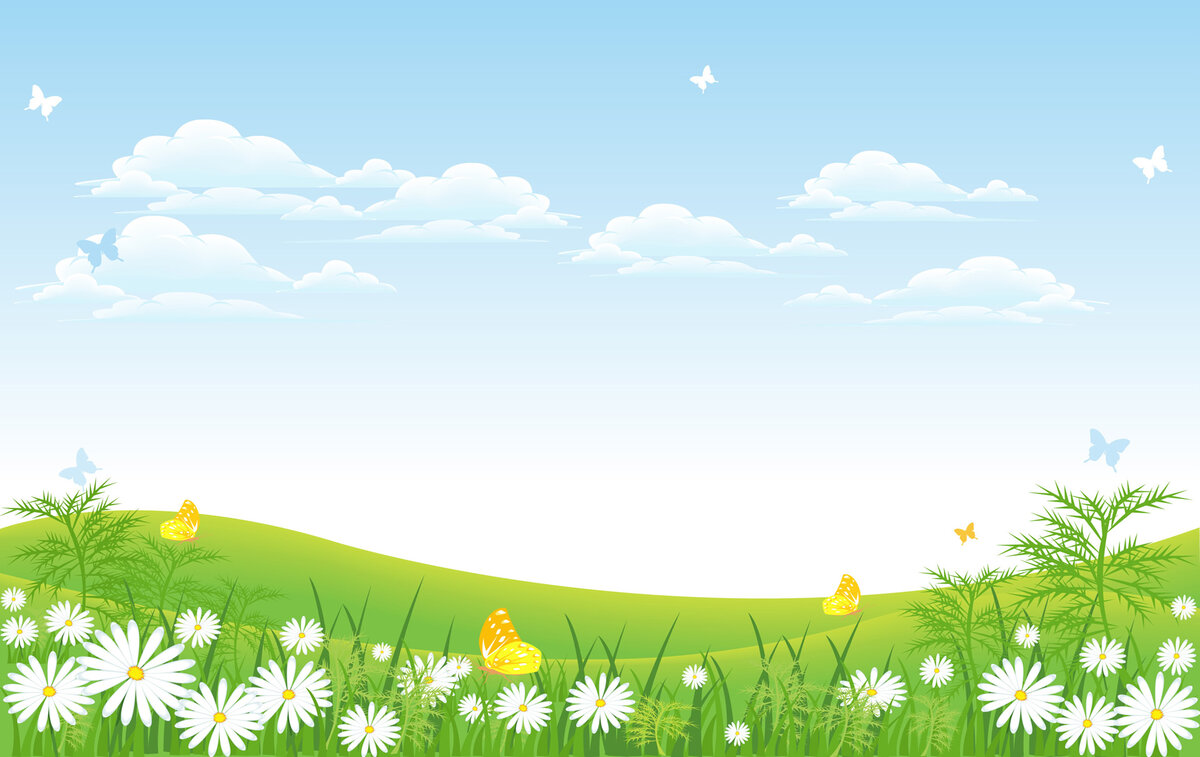 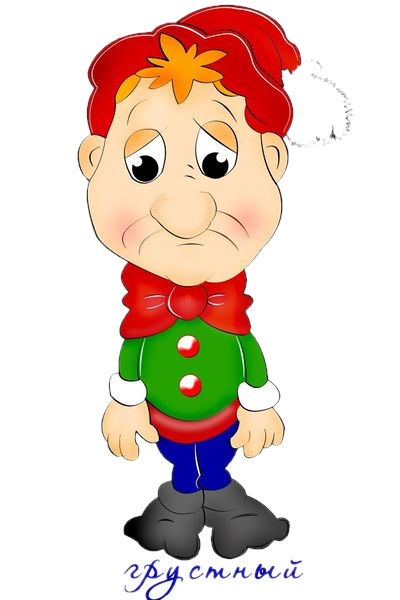 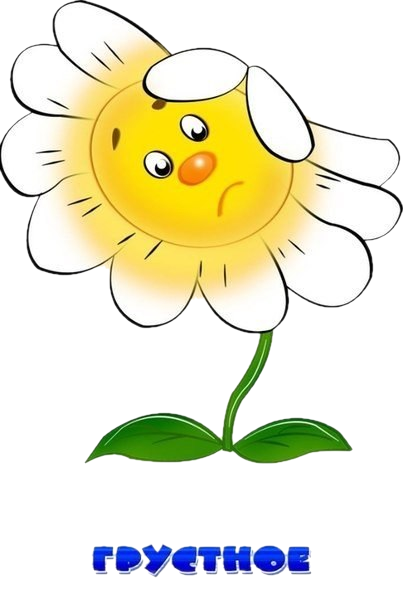 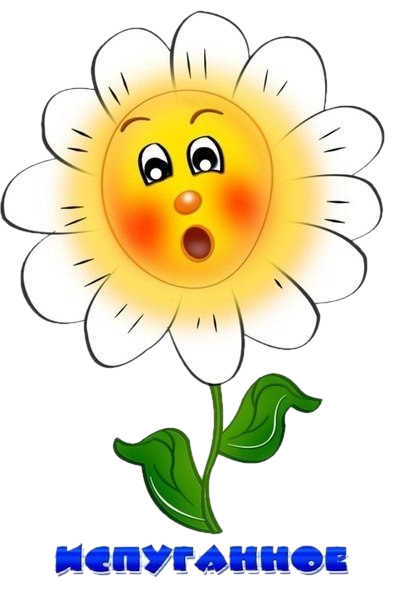 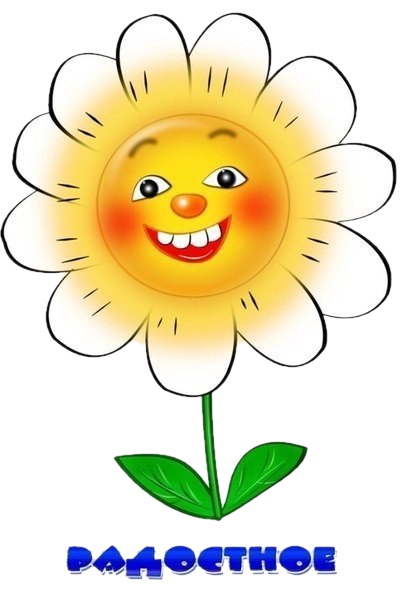 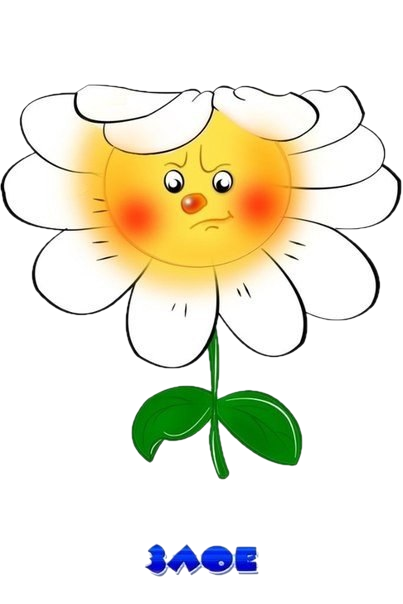 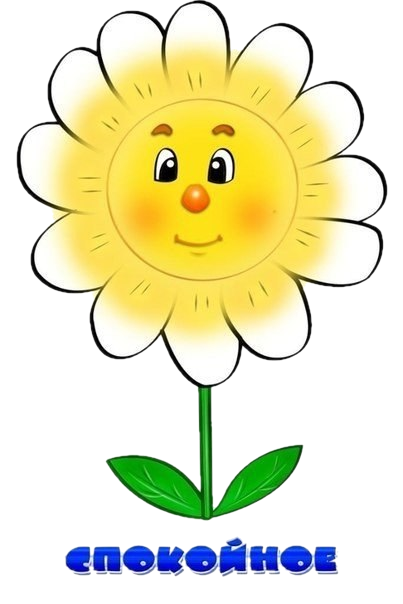 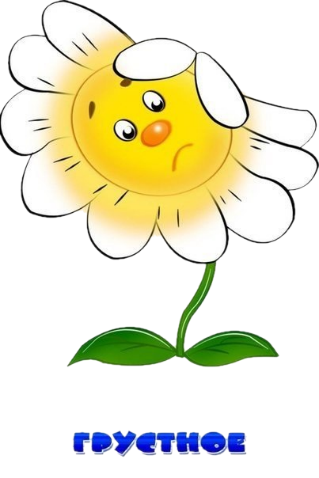 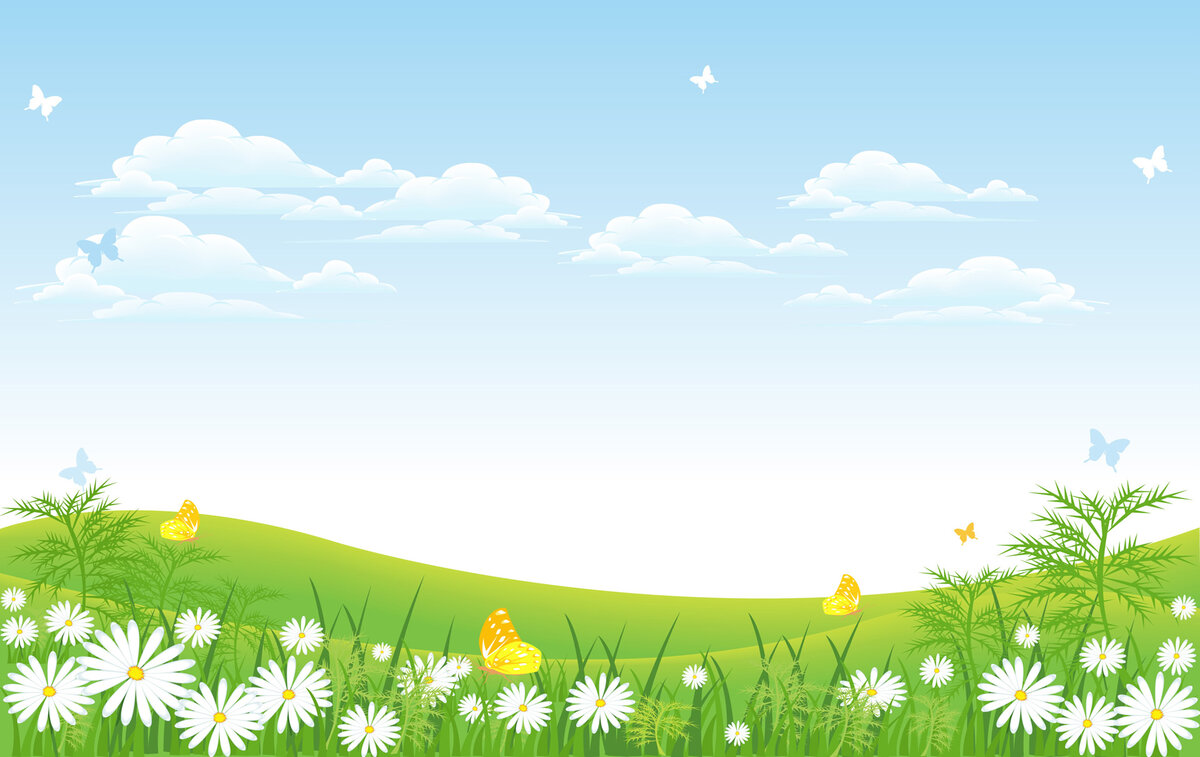 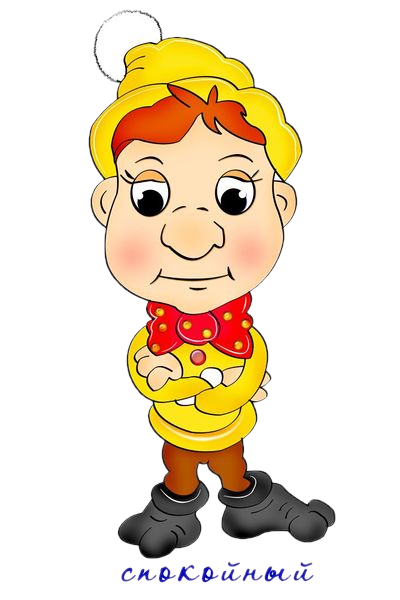 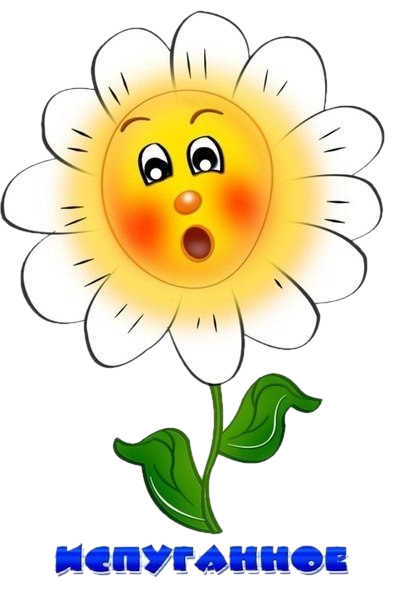 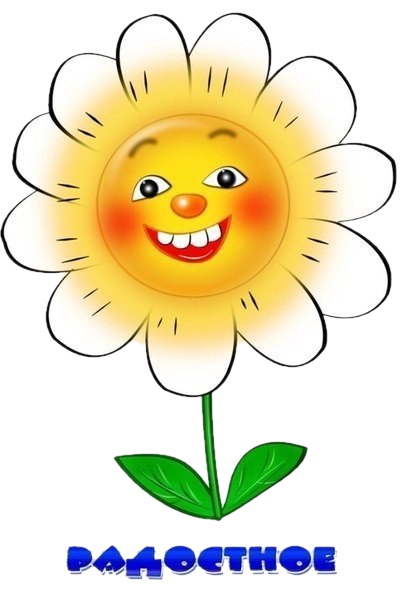 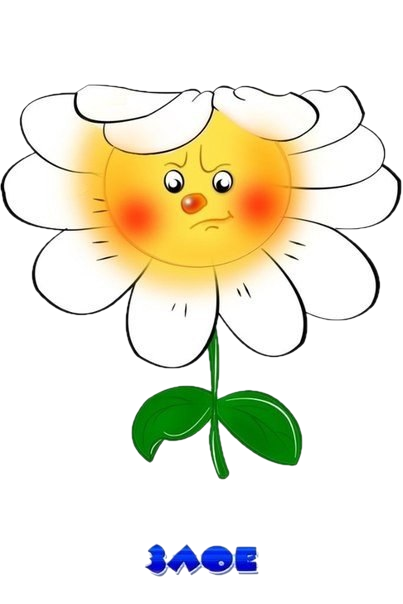 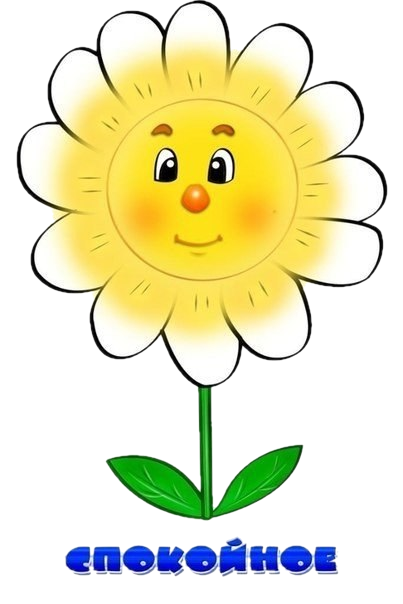 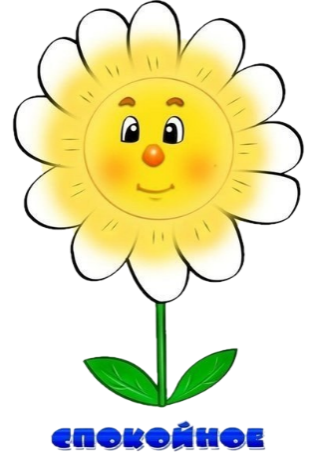 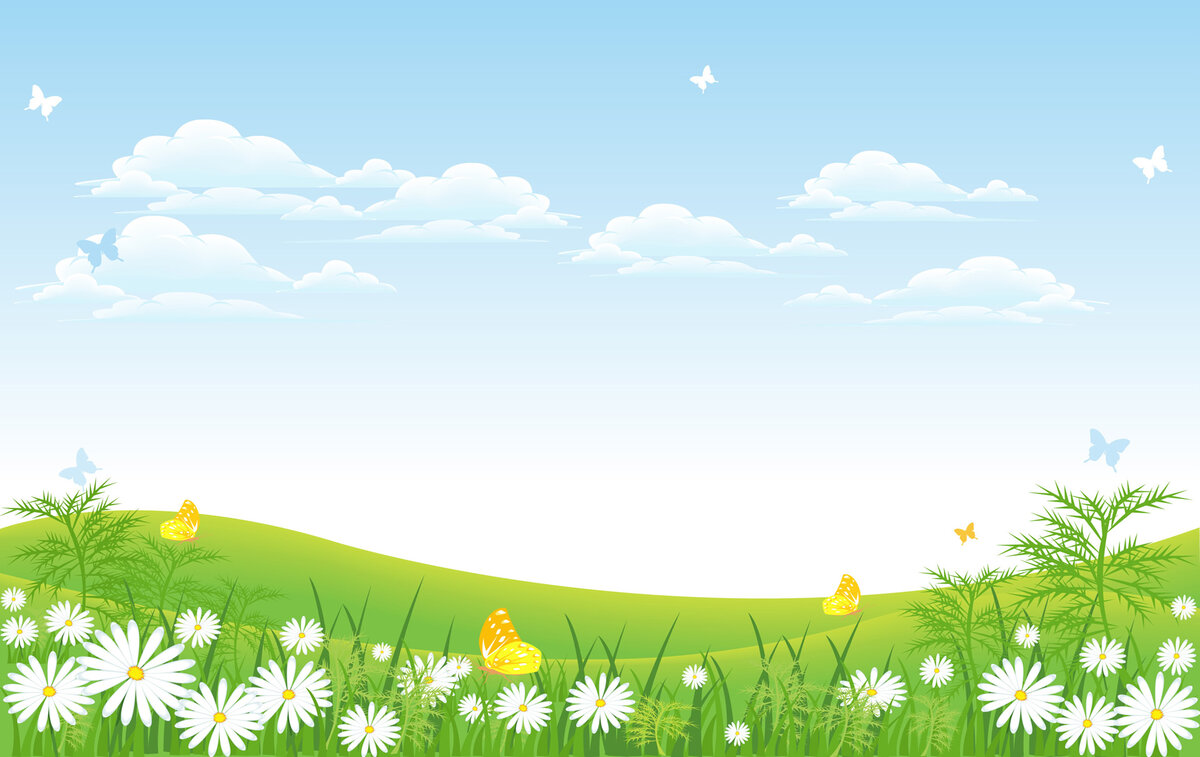 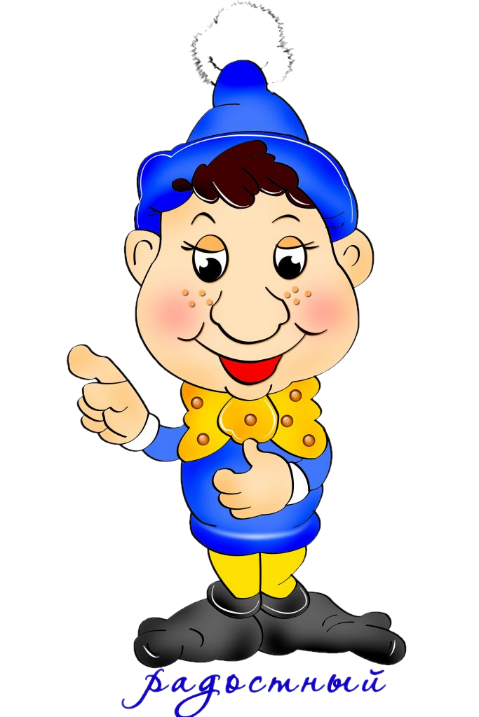 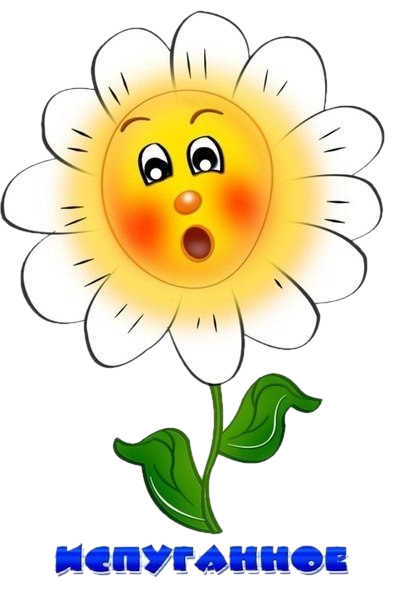 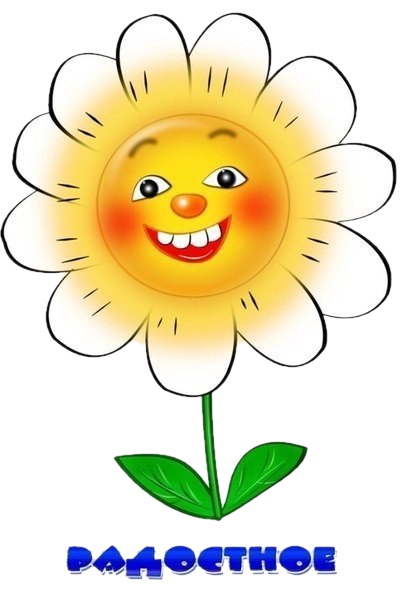 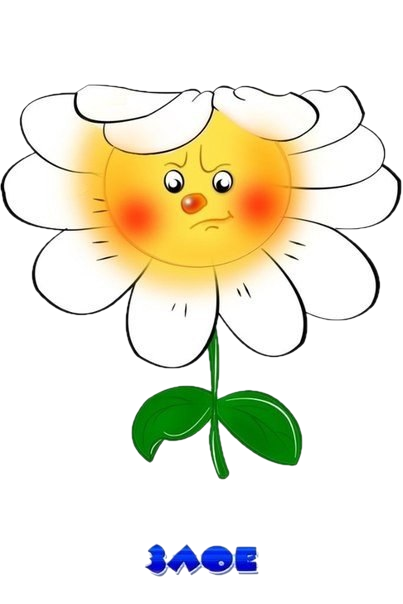 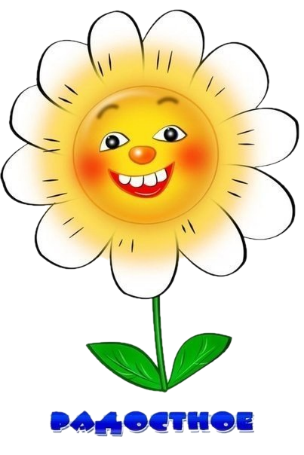 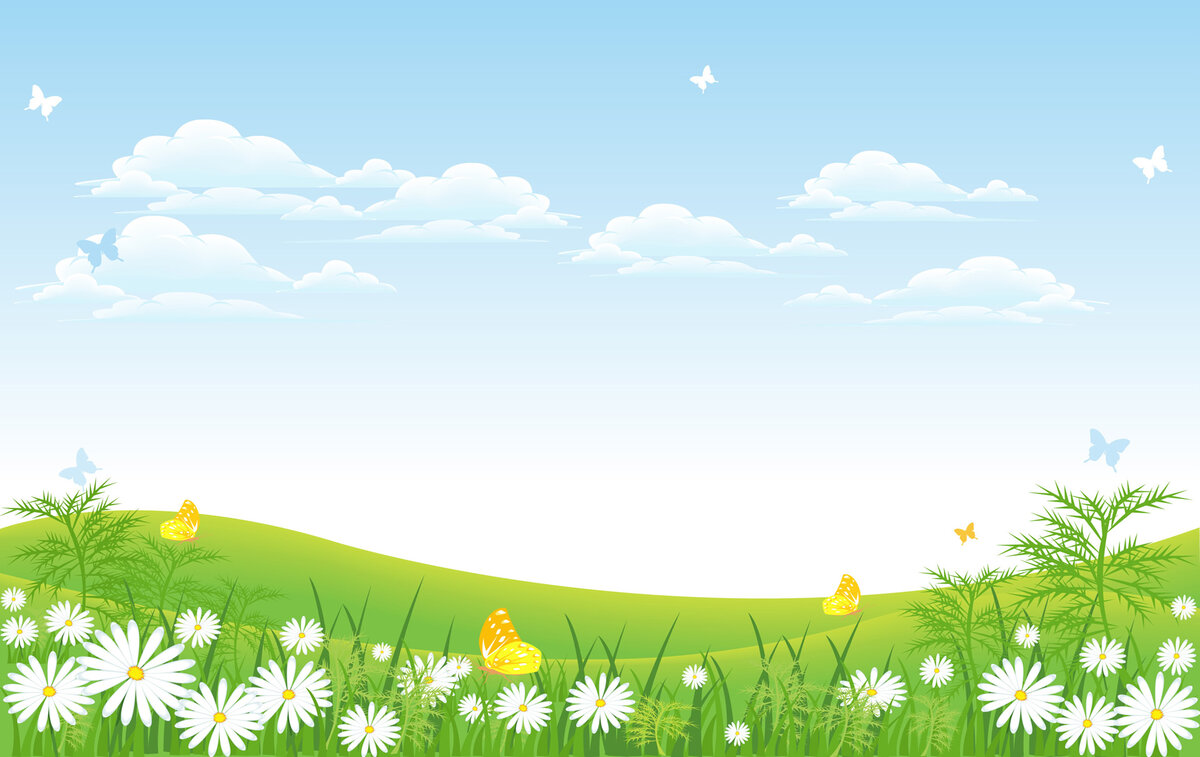 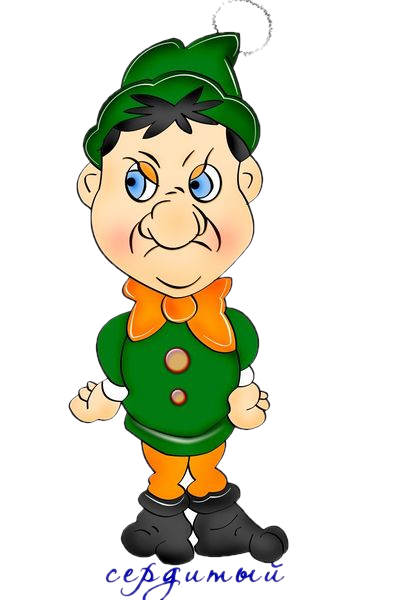 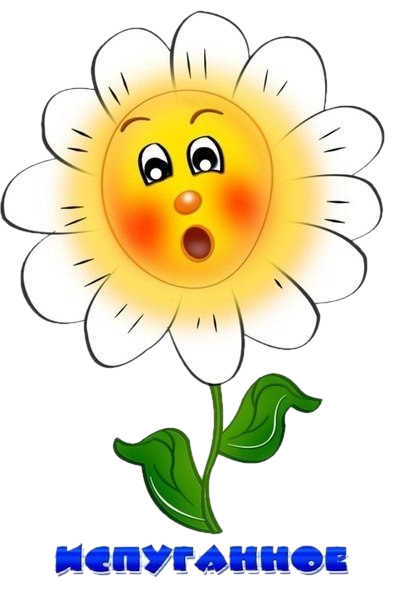 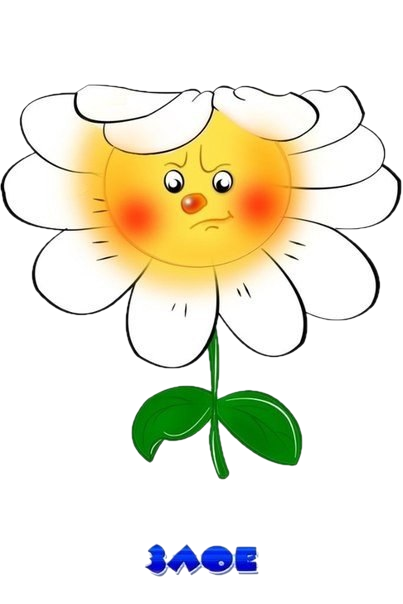 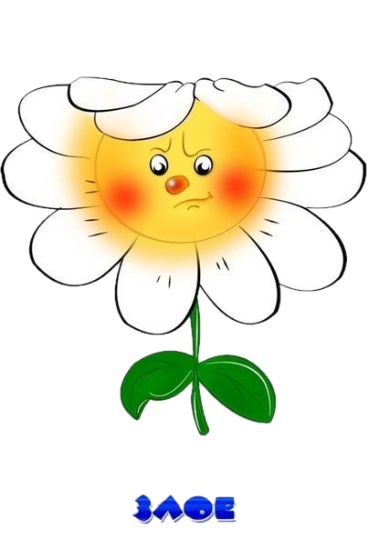 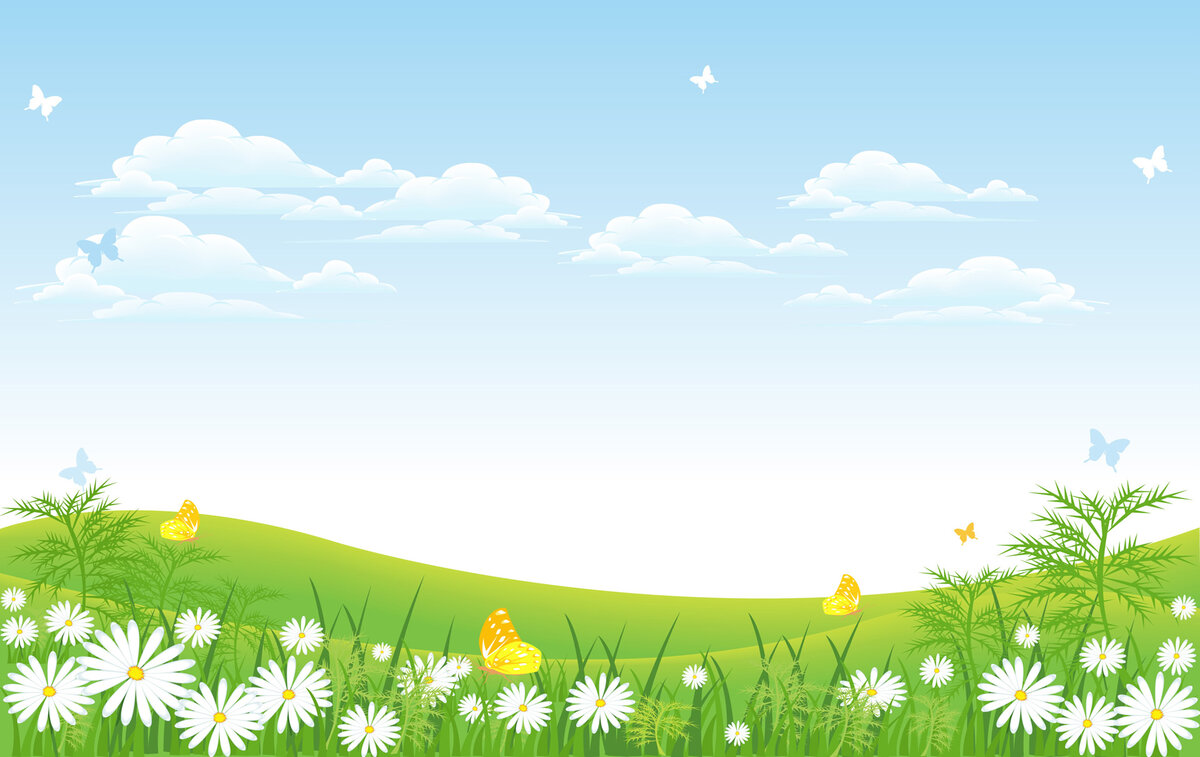 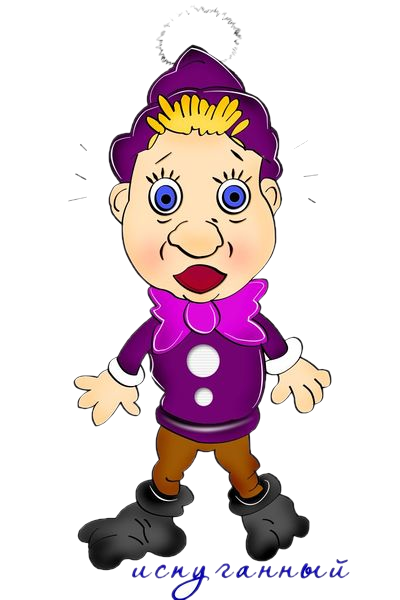 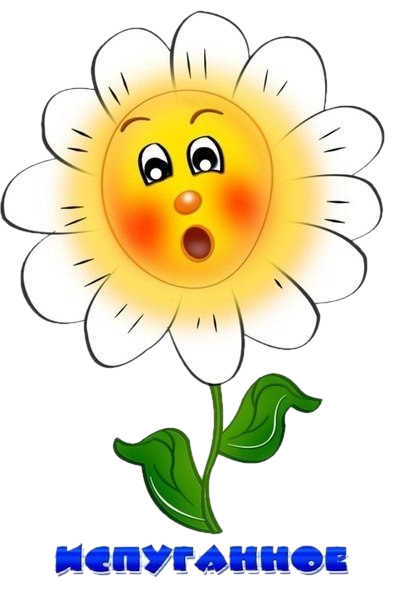 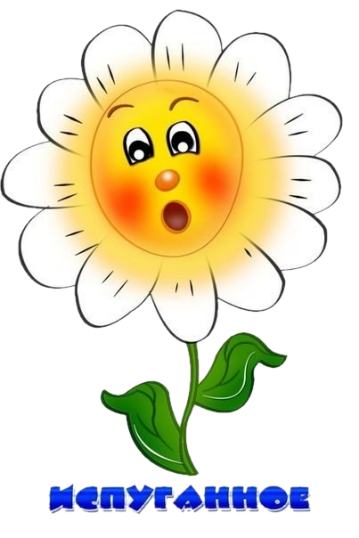 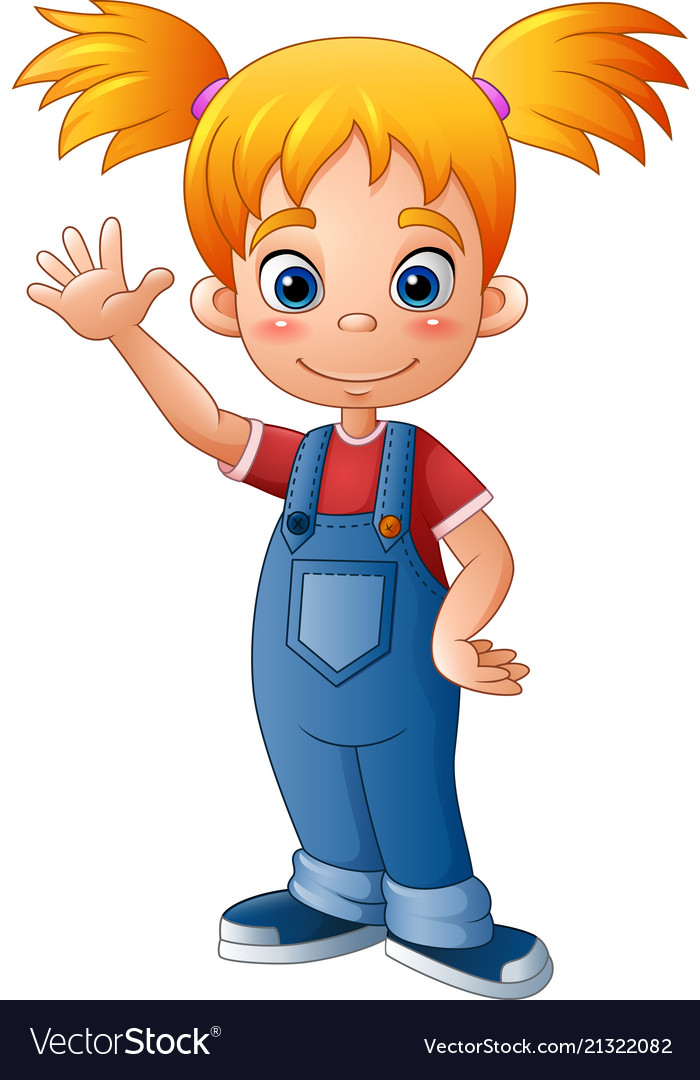 Ты молодец! Отлично справился с заданиями! Пока!
ЗАВЕРШИТЬ ИГРУ